なぜ今Pythonか？Pythonをお薦めする18の理由
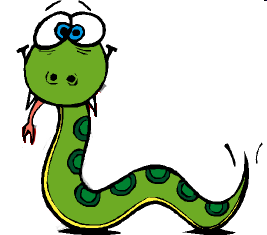 久保 幹雄
東京海洋大学
Why Python (1) ?
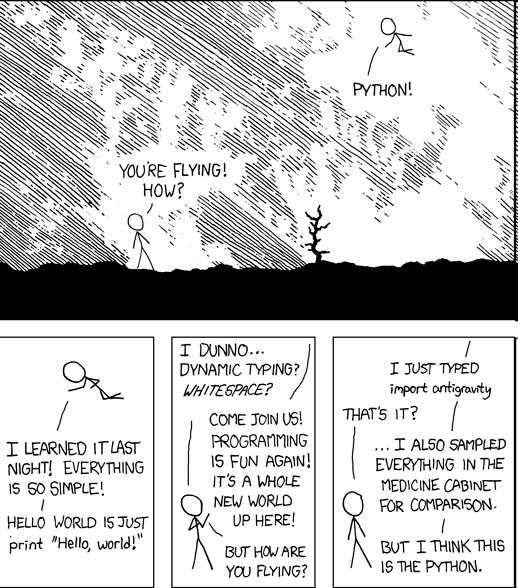 モジュールをimportすれば何でもできる!
最適化
データ解析
統計
飛ぶこともできる !?    import antigravity   
Programming is fun again!
http://xkcd.com/353/
Why Python (2) ?
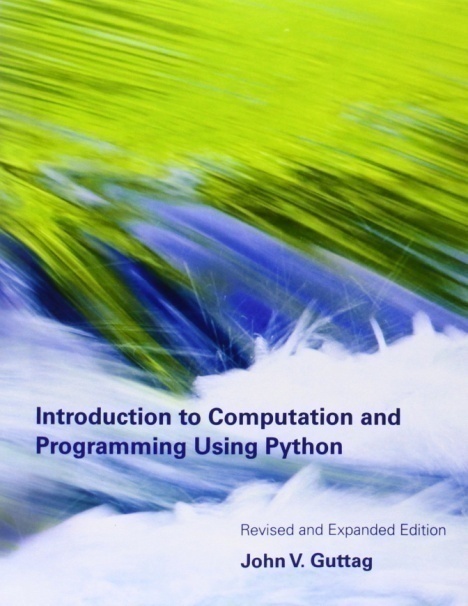 米国計算機科学科で採用数No.1
もちろんMITも！ (Introduction to Computer Science and Programming Using Python by John Guttag)
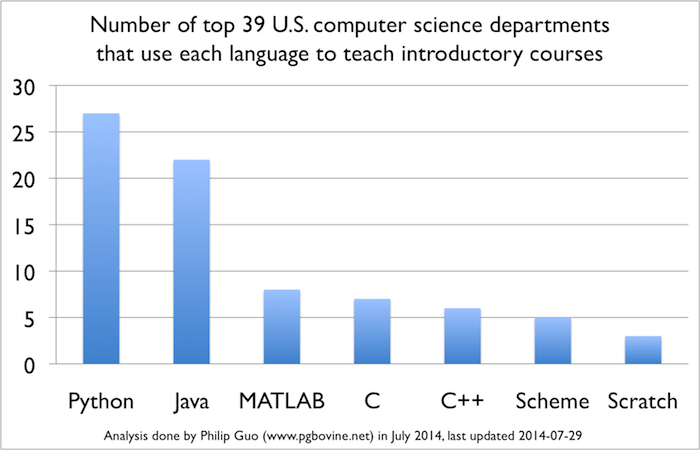 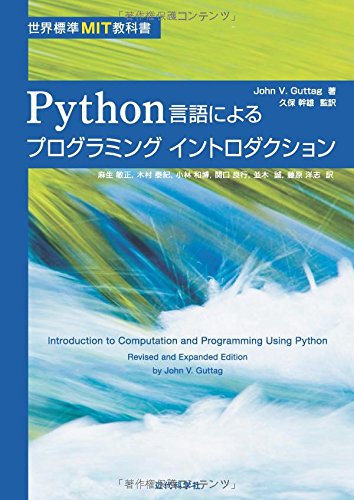 Why Python (3) ?
お金を稼ぐため!
Python! 385万
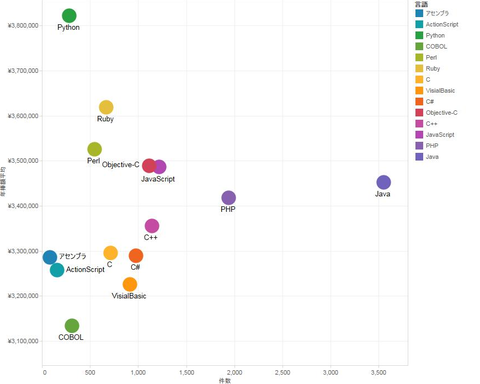 プログラマの平均
初任給
（日本）
件数
出典：マイナビ
Why Python (4)?
もっとお金を稼ぐため!
Top 10 Programming Languages to Learn in 2014
No 1.  Python 平均収入: $93,000 求人数: 24,533 Top Employers: Amazon, Dell, Google, eBay & Yahoo, Instagram, NASA, Yahoo Example Sites: Google.com, Yahoo Maps, Reddit.com, Dropbox.com, Disqus.com
No 2. Java, No 3. Ruby, No. 4 C++, No5. JavaScript
No 6. C#, No. 7 PHP, No8. Perl ….
http://tech.pro/blog/1885/top-10-programming-languages-to-learn-in-2014
Why Python (5)?
もっと，もっと，お金を稼ぐため!


Help Wanted: Black Belts in Data
by Rodrigo Orihuela and Dina Bass
 Bloomberg Businessweek

Starting salaries for data scientists
 have gone north of $200,000

McKinsey projects that by 2018 demand for data scientists may be as much as 60 percent greater than the supply
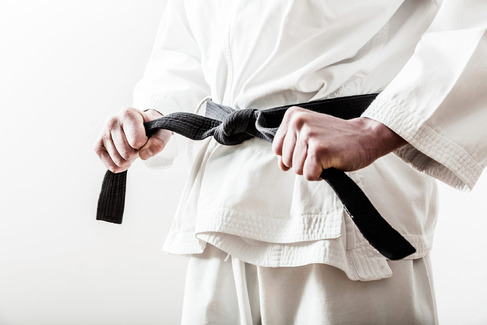 Pythonはデータサイエンティストの必需品
6
http://www.bloomberg.com/news/articles/2015-06-04/help-wanted-black-belts-in-data
Why Python (6)?
キーワード（覚えるべき予約語）が33個 (Pyhon 3.4) と圧倒的に少ない．
False 	 None	  True		  and		   as 
assert	 break	  class	 continue	   def
del 		elif 		  else 	 except 	   finally 
for 		from 		  global	 if		   import
in 		is 		  lambda 	 nonlocal 	   not 
or 		pass		  raise	 return 	   try
while 		with 		  yield
Why Python (7)?
字下げの強要で，誰でも読みやすいプログラム

if (x > 1) { y=x+1;                            （行儀の悪い）C++
  z=x+y; }  else { y=0; z=0; }

if x > 1:                                          Pythonだと誰でも
         y=x+1
　      z=x+y
else:
         y=z=0
この高さ（インデント）がそろっていないとエラーする！
Why Python (8)?
短時間で開発可能（行数が短く，モジュール豊富）
“Hello, world!”と出力するプログラム
C++版（覚える必要なし！）#include <iostream>
     int main() {
        std::cout << "Hello, world!" << std::endl;
       return 0;
     }
Python 3 版

print （ “Hello, world!”)

python 2版
print “Hello, world”
Why Python (9)?
変数の宣言必要なし
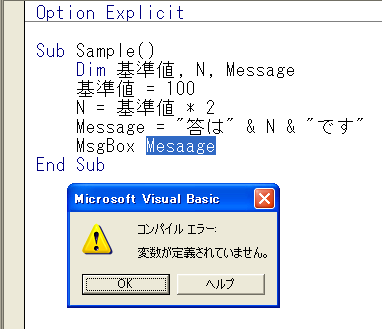 Why Python (10)?
インタープリタ（コンパイルする必要なし）
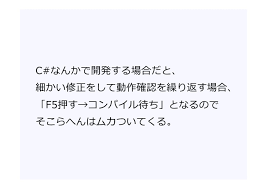 巷の声
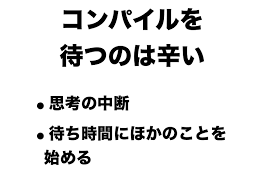 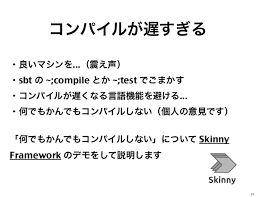 Why Python (11)?
メモリ管理も必要なし（自動ガーベッジ・コレクション）
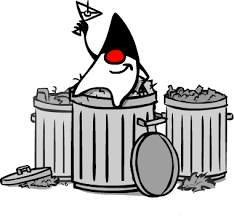 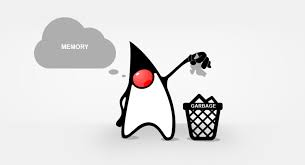 Why Python (12)?
多くのプラットフォームで動作（Windows, Mac, Linux，iphone, ... )
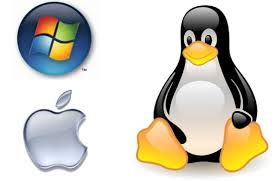 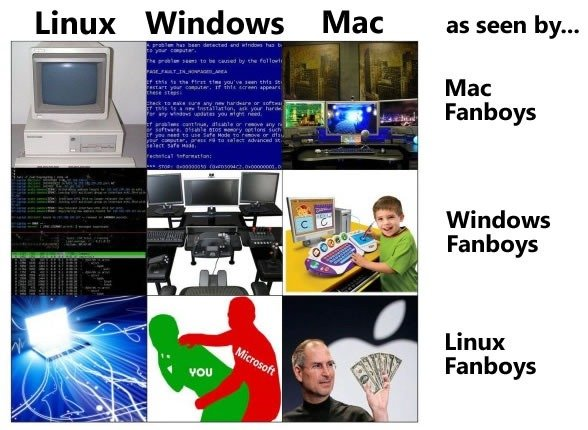 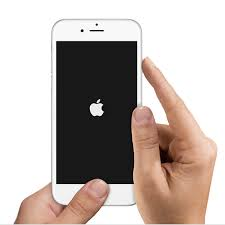 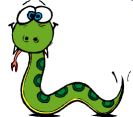 Why Python (13)?
オブジェクト指向（すべてがオブジェクト）
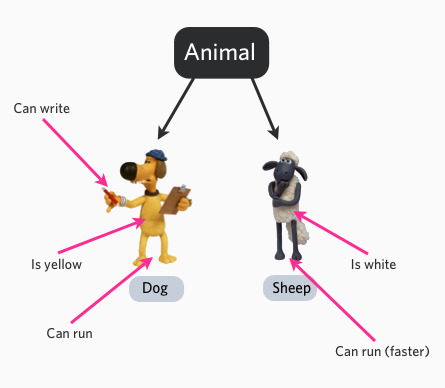 Why Python (14)?
しかもフリーソフト
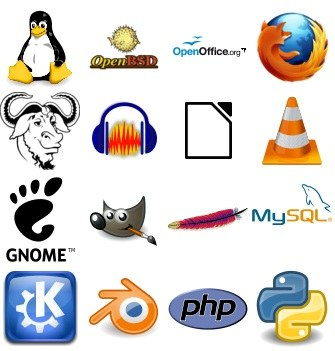 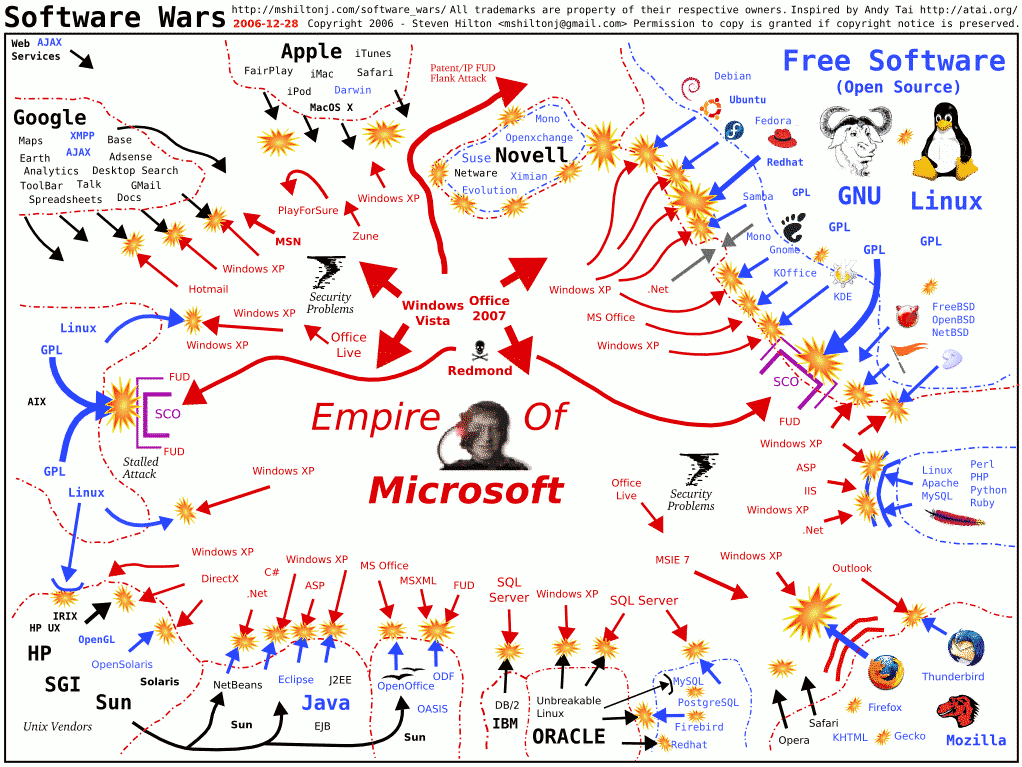 Drawn by 
Steven Hilton in 2006
Why Python (15)?
インストールが簡単Python IDLE付き (Windows, Mac, Linux)Batteries Included!
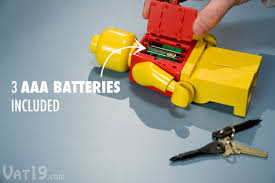 Why Python (16)?
追加モジュールのインストールも簡単
お薦め：Anaconda  
https://store.continuum.io/cshop/anaconda/無料版で十分100以上の便利なモジュールを含むMac, Linux, Windowsをサポート
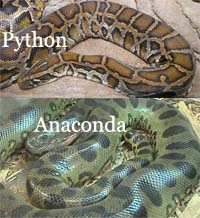 Why Python (17)?
CやFORTRANとの接続が容易
過去のプログラム遺産を再利用するための糊の役目
高速化が必要な部分を C,FORTRAN で，インターフェイスはPythonで
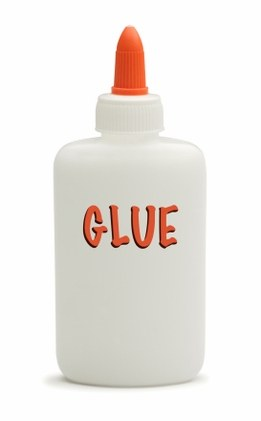 Why Python (18)?
ビジネス解析のためのモジュールが豊富
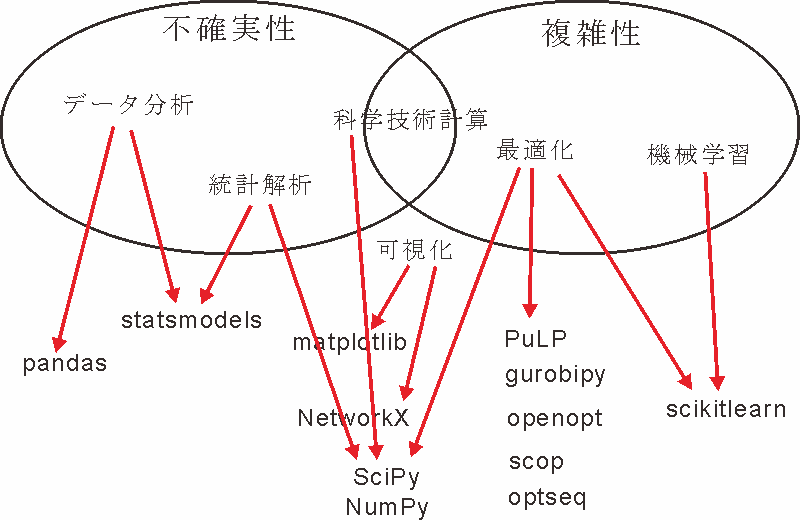